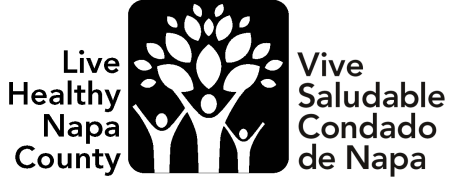 Welcome!
¡Bienvenidos!
If you need tech help, please message Ana Fernandez directly in the chat.
Si necesitas ayuda técnica, envíe un mensaje a Ana Fernandez directamente 
en el chat.
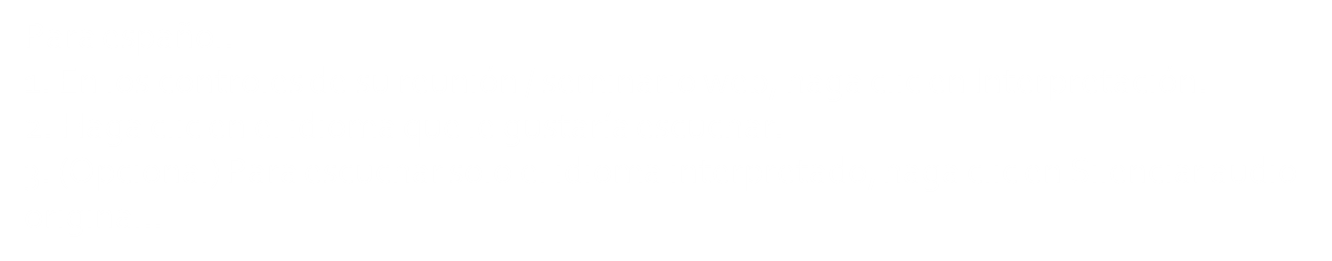 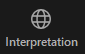 We would like to begin today by acknowledging that we gather as Live 
Healthy Napa County on the ancestral and unceded territory of the 
Patwin, Onosatis, Miwok and Pomo Peoples past and present, and honor with gratitude the land itself and the people who have stewarded it 
throughout the generations. 

Queremos comenzar hoy reconociendo que nos reunimos como Vive 
Saludable Condado de Napa en el Territorio ancestral e incesante de los 
pueblos Patwin, Onosatis, Miwok y Pomo pasados ​​y presentes,  y honrar 
con gratitud a la tierra misma y a  las  personas que la han administrado a 
lo largo de las generaciones.
Hi Friends/Hola Amigos
Who is here today? ¿Quién está hoy aquí?

Please enter your name in the chat. If you are here 
representing an organization, please enter that as well. 

Ingrese su nombre en el chat. Si usted representa a una 
organización, por favor ingrese el nombre.
[Speaker Notes: For Spanish Interpretation:
	In your meeting/webinar controls, click Interpretation    
	 Click the language that you would like to hear.We will track questions in the chat and reach out with any answers that we can’t answer immediately]
Hi Friends/Hola Amigos
What sector are you from? ¿Cuál sector representa?

Please choose your sector from the options in the poll.

Elija su sector entre las opciones de la encuesta.
Hi Friends/Hola Amigos
How are you feeling today?¿Cómo se siente hoy?

Please click the link in the chat to access Mentimeter and 
answer the question there.

Haga clic en el enlace del chat para acceder a Mentimeter y 
responda la pregunta allí.
Para español:
1. En los controles de su reunión / seminario web, haga clic en   
     Interpretación.
2. Haga clic en el idioma que le gustaría escuchar. 
3. (Opcional) Para escuchar solo el idioma interpretado, haga clic en   
     Silenciar audio original.
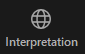 Agenda
CSII Grant Update/ Actualización de la subvención CSII
d School Team Presentations / Presentaciones de D School 
Ethnography Review/ Revisión de etnografía
Action Item Design/ Diseño de elementos de acción
Close &Survey link/ Clausura & enlace de encuesta
Aligned through Design
Improving health equity in Napa County through shared data and human-centered strategies
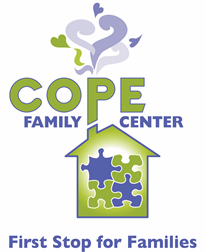 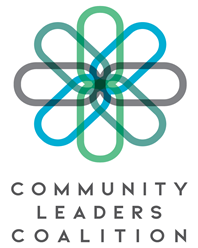 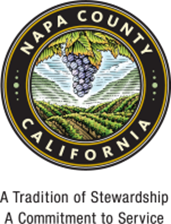 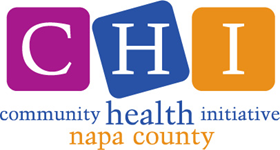 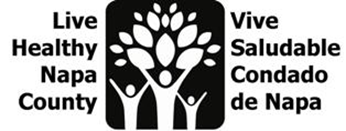 Alineado a través de diseño
Mejorar la equidad en la salud en el condado de Napa a través de datos compartidos y estrategias centradas en el ser humano
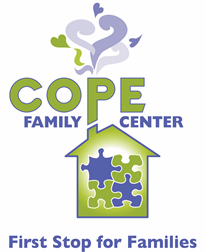 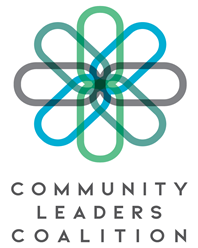 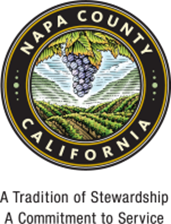 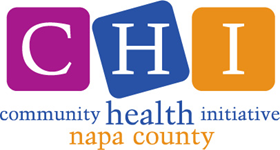 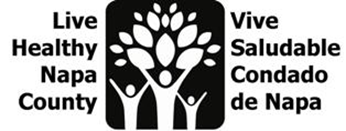 [Speaker Notes: Briefly mention grant/funding for projects]
CSII Grant Objectives
We have shared priority of addressing health inequities through increasing respect and social inclusion in our community.
Our project expands the use of human-centered design as a tool for engaging community in the planning and implementation of solutions to health-related challenges.
We seek to align outcomes, data and measurement across sectors, with a specific focus on the qualitative data captured through the use of human-centered design.
Objetivos de la subvención CSII
Hemos compartido la prioridad de examinar las inequidades en salud a través de un mayor respeto e inclusión social en nuestra comunidad.
Nuestro proyecto expande el uso del diseño centrado en el ser humano como una herramienta para involucrar a la comunidad en la planificación e implementación de soluciones a los desafíos relacionados con la salud.
Buscamos alinear los resultados, los datos y la medición en todos los sectores, con un enfoque específico en los datos cualitativos capturados mediante el diseño centrado en el ser humano.
Human-Centered Design
Discover the opportunity
Ideate
Empathize
Define
Prototype
Test
Understand
people deeply
Experiment your
way forward
Diseño centrado en el ser humano
Descubra la oportunidad
Empatizar
Idear
Hacer un prototipo
Definir
Probar
Entender
gente a fondo
Experimente su camino hacia adelante
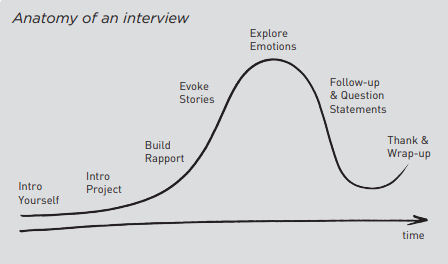 What do you aim to learn about?/
What experiences, behaviors, dynamics, and beliefs do you want to better understand?
[Speaker Notes: How did this person experience the pandemic? What was it like for them? How did it change their wants/views?]
¿Qué es lo que desea aprender?
¿Qué experiencias, comportamientos, dinámicas y creencias desea comprender mejor?
[Speaker Notes: How did this person experience the pandemic? What was it like for them? How did it change their wants/views?]
How to ask?
What questions can you ask to explore those topics?
[Speaker Notes: Tell me about your experience with distance learning, What was hard about that? Is there anything you liked?
Is there an experience you had during the pandemic that was surprising?
How did you stay connected to people during lockdown?]
¿Cómo preguntar?
¿Qué preguntas puede hacer para explorar esos temas?
Interview Tips
 Don’t suggest answers to your questions Don’t be afraid of silence look for inconsistencies be aware of nonverbal cues Stay on the same path of a questions Ask “why?”
Sugerencias para las entrevistas:
-No sugiera respuestas a sus preguntas-No tenga miedo al silencio -busque inconsistencias -sea consciente de las señales no verbales -Manténgase en el mismo camino de una pregunta -Pregunte "¿por qué?"
GUIDING STAR
All residents feel
respected and 
included 
in Napa County
[Speaker Notes: Even though we are revisiting these learning conversations through the lense of the pandemic, our guiding star is the same.]
ESTRELLA GUÍA
Todos los residentes se sienten respetados e
incluidos en el 
condado 
de Napa
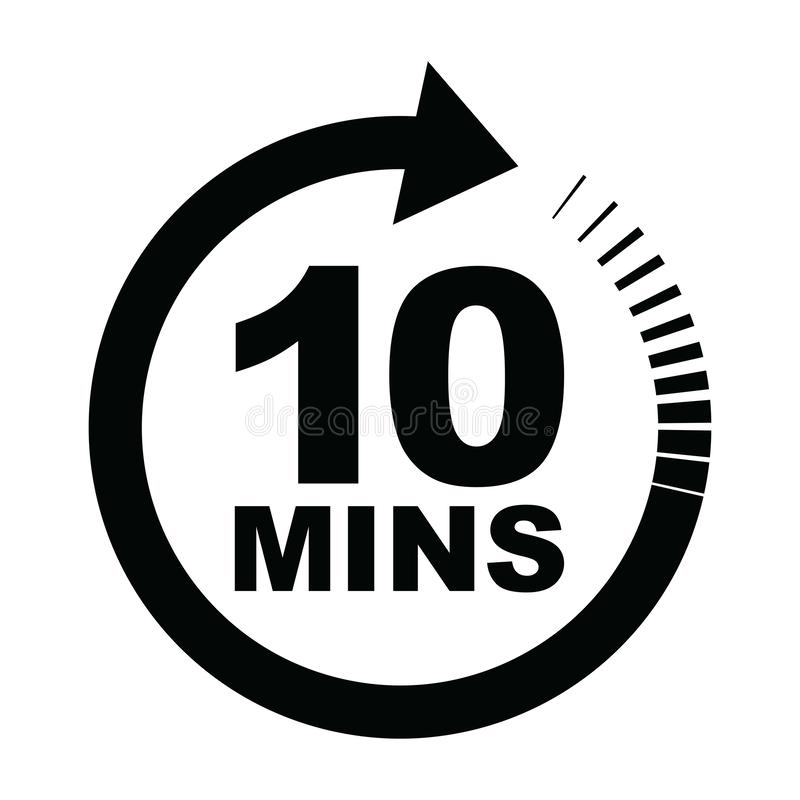 Break/
descanso
Community Health 
Action Plan
Plan de acción de Salud  
Comunitaria
[Speaker Notes: EN]
Contents of an action plan
What action or change will occur? 
Who will carry it out? 
By when (for how long)? 
What resources are needed? 
Communication (who should know what?)
[Speaker Notes: An action plan should show how we will implement strategies to obtain objectives listed in our CHIP. We develop an action plan so we can track details, check for feasibility, increase efficiency and ensure accountability. It’s also a way to articulate our plans clearly to outside partners and potential funders. We should just think about this as our workplan.]
Contenido de un plan de acción
¿Qué acción o cambio ocurrirá?
¿Quién lo llevará a cabo?
¿Para cuándo (por cuánto tiempo)?
¿Qué recursos se necesitan?
Comunicación (¿quién debería saber qué?)
[Speaker Notes: An action plan should show how we will implement strategies to obtain objectives listed in our CHIP. We develop an action plan so we can track details, check for feasibility, increase efficiency and ensure accountability. It’s also a way to articulate our plans clearly to outside partners and potential funders. We should just think about this as our workplan.]
Facilitate Youth discussion for the purpose of 
creating accessible, equitable, free programming 
and activities that are youth centered and youth 
led. In order to provide feedback during this 
discussion, participation barriers (transportation, 
food, etc.) should be removed and youth should be compensated for their time.
PROJECT 1: Youth
Create a community guide of LGBTQ-friendly 
businesses/resources. Services can advertise their 
status via a rainbow icon on their website that links 
to the guide, or information can be shared via an 
app.
PROJECT 2: LGBTQ community
Collect narratives of residents who have accessed mental health services to create a Story Map that 
highlights successes, gaps, lessons learned. 
Organize a summit for mental health consumers, 
families, and providers in order to identify assets 
and gaps, and allow community partners to better 
share resources and information.
PROJECT 3: Mental Health
Integrate cultural and language sharing through:
-Neighborhood events (potlucks, disaster preparedness, 
gardens, playgroups, tandas*).
-Visual bilingual representation (bilingual signs, menus, 
movies with subtitles, cultural event calendars, and 
media campaign with weekly Spanish/English words or 
phrases).
-Community arts/cultural activities (bilingual choirs, 
garden clubs, cooking /music lessons, Zumba, game 
nights).
PROJECT 4: Language
Facilitar la discusión de los jóvenes con el propósito de crear programas accesibles, equitativos,  gratuitos y actividades que se centran en la juventud dirigidos por ellos . Para proporcionar comentarios durante este discusión, barreras de participación (transporte, alimentos, etc.) deben sacarse y los jóvenes deberían ser compensados ​​por su tiempo.
PROJECTO 1: Jóvenes
Crear una guía comunitaria de negocios / recursos amistosos a  la comunidad LGBTQ. Los servicios pueden anunciar su interés a través de un icono de arco iris en su sitio web que enlaza a la guía, o la información se puede compartir a través de una aplicación.
PROJECTO 2: Comunidad LGBTQ
Integrar el intercambio cultural y lingüístico a través de:
-Eventos del vecindario (comidas compartidas, preparación para desastres, jardines, grupos de juego, tandas *).
-Representación bilingüe visual (carteles bilingües, menús, películas con subtítulos, calendarios de eventos culturales y campaña de medios con palabras semanales en español / inglés o frases).
-Actividades artísticas / culturales comunitarias (coros bilingües, clubes de jardinería, clases de cocina / música, Zumba, juegos noches).
PROJECTO 4: Lenguaje
Recopilar narrativas de residentes que han accedido a servicios de salud mental para crear un Story    Map que destaque los éxitos, los  déficits y las lecciones aprendidas.
Organizar una conferencia para consumidores de    salud mental, familias y proveedores para identificar recursos y déficits, y permitir que los socios de la comunidad compartan recursos e información.
PROJECTO 3: Salud Mental
Given the impact of COVID-19, does this project need to change? 
Dado el impacto de COVID-19, ¿es necesario cambiar este proyecto? 

If so, how does it need to change? 
Si es así, ¿cómo debe cambiar?
Contents of an action plan
What action or change will occur? 
Who will carry it out? 
By when (for how long)? 
What resources are needed? 
Communication (who should know what?)
[Speaker Notes: An action plan should show how we will implement strategies to obtain objectives listed in our CHIP. We develop an action plan so we can track details, check for feasibility, increase efficiency and ensure accountability. It’s also a way to articulate our plans clearly to outside partners and potential funders. We should just think about this as our workplan.]
Contenido de un plan de acción
¿Qué acción o cambio ocurrirá?
¿Quién lo llevará a cabo?
¿Para cuándo (por cuánto tiempo)?
¿Qué recursos se necesitan?
Comunicación (¿quién debería saber qué?)
[Speaker Notes: An action plan should show how we will implement strategies to obtain objectives listed in our CHIP. We develop an action plan so we can track details, check for feasibility, increase efficiency and ensure accountability. It’s also a way to articulate our plans clearly to outside partners and potential funders. We should just think about this as our workplan.]
Questions? ¿Preguntas?
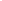 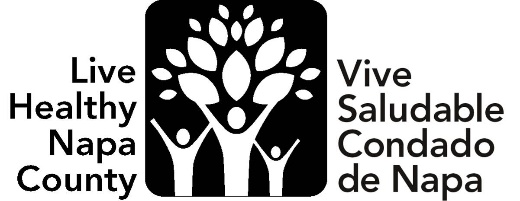 Closing
Next Steps:
We will share meeting outcomes through email and website: http://www.livehealthynapacounty.org/ 
Next LHNC meeting will be in 2022, action item groups will meet individually in the interim
Please complete survey, link is in the chat.
THANK YOU for participating!
Clausura
Próximos pasos:
Compartir los resultados de la reunión a través del correo electrónico y el sitio web: http://www.livehealthynapacounty.org/ 
La próxima reunión del LHNC será en 2022, los grupos de acción se reunirán individualmente en el tiempo intermedio.
Por favor complete la encuesta, el enlace está en el chat.
¡Gracias por participar!